Welcome to 
Whiteinch 
Primary 
School
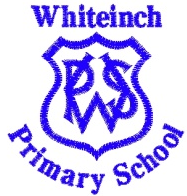 A Great Place to Learn
This is my 
Head Teacher, 
Mrs McLaughlin.
.
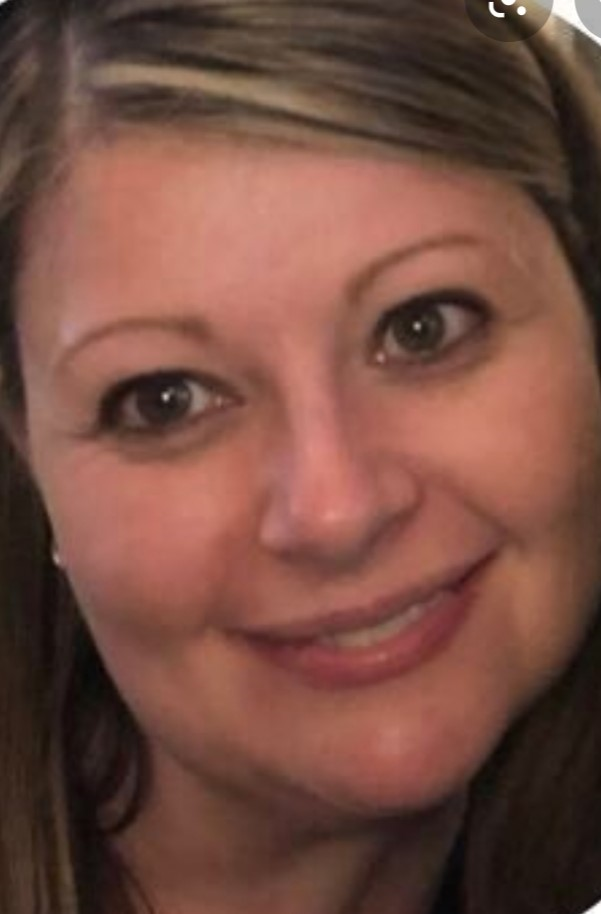 This is my 
Main Entrance.
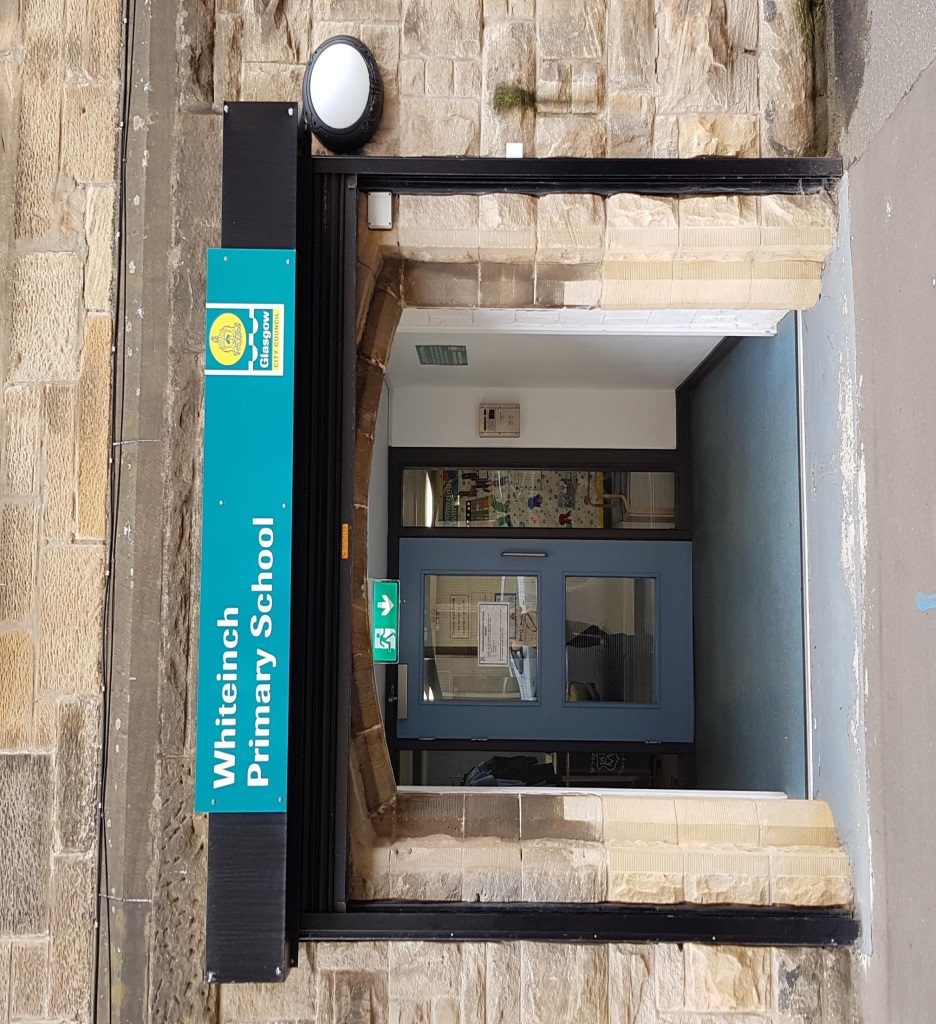 This is my 
School Office.
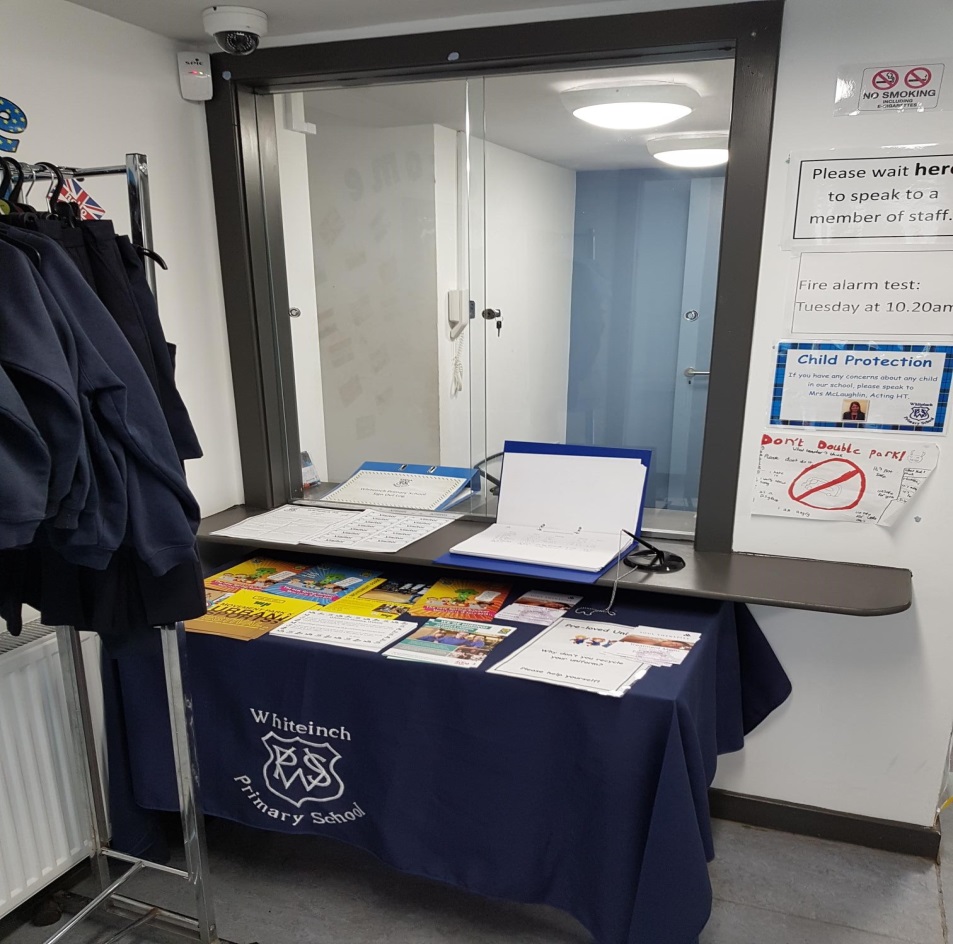 This is my P1-3 
door.
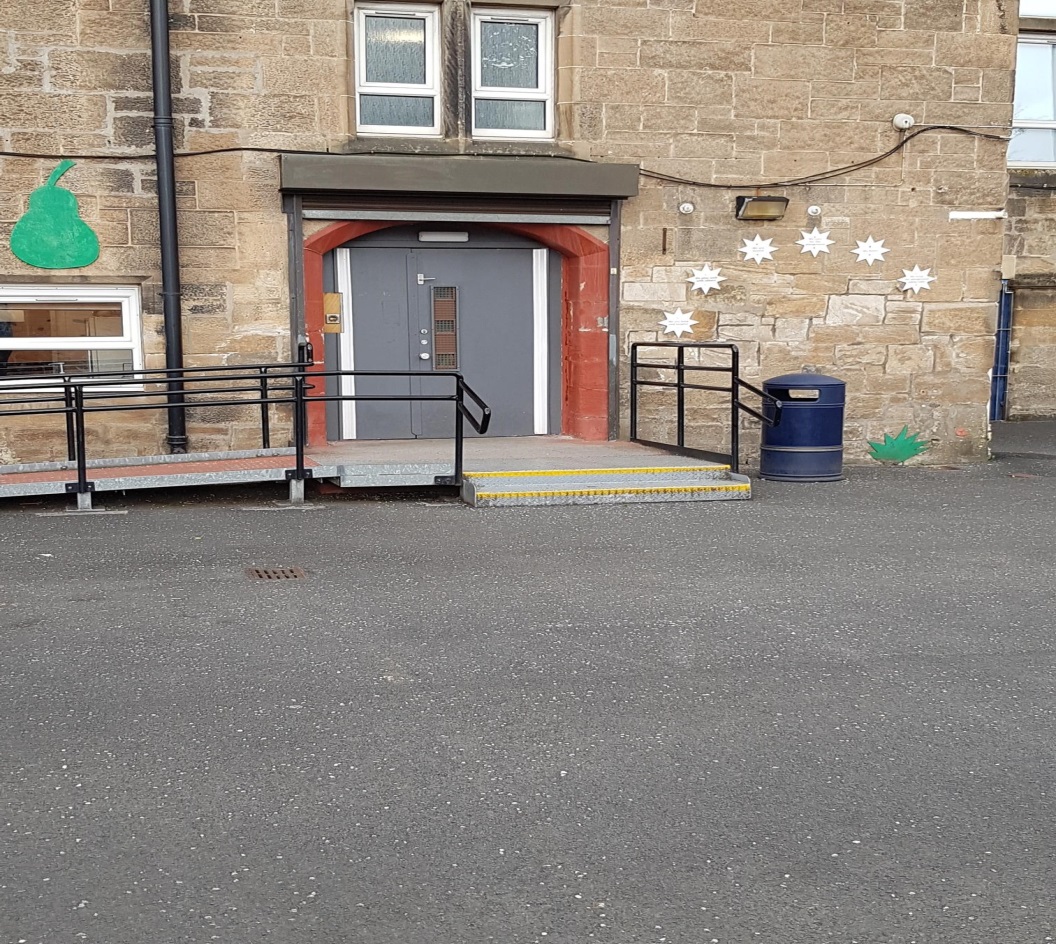 This is in my P1-3 playground.
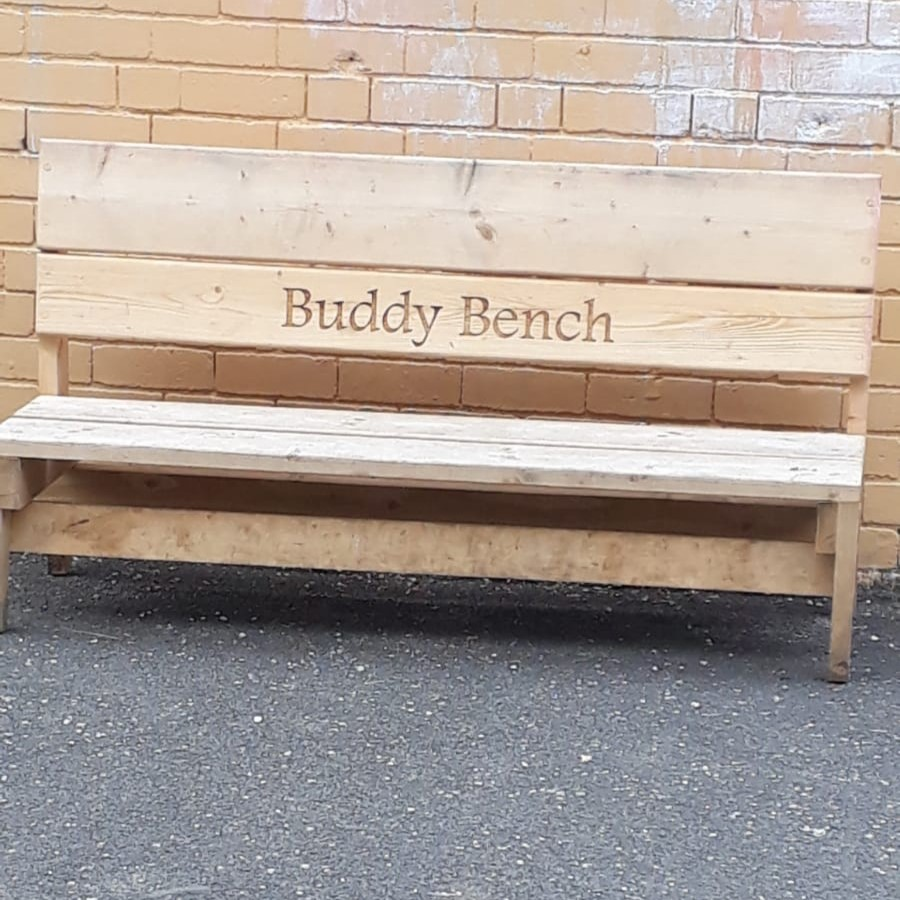 This is the gate to my P1-3 playground toilets.
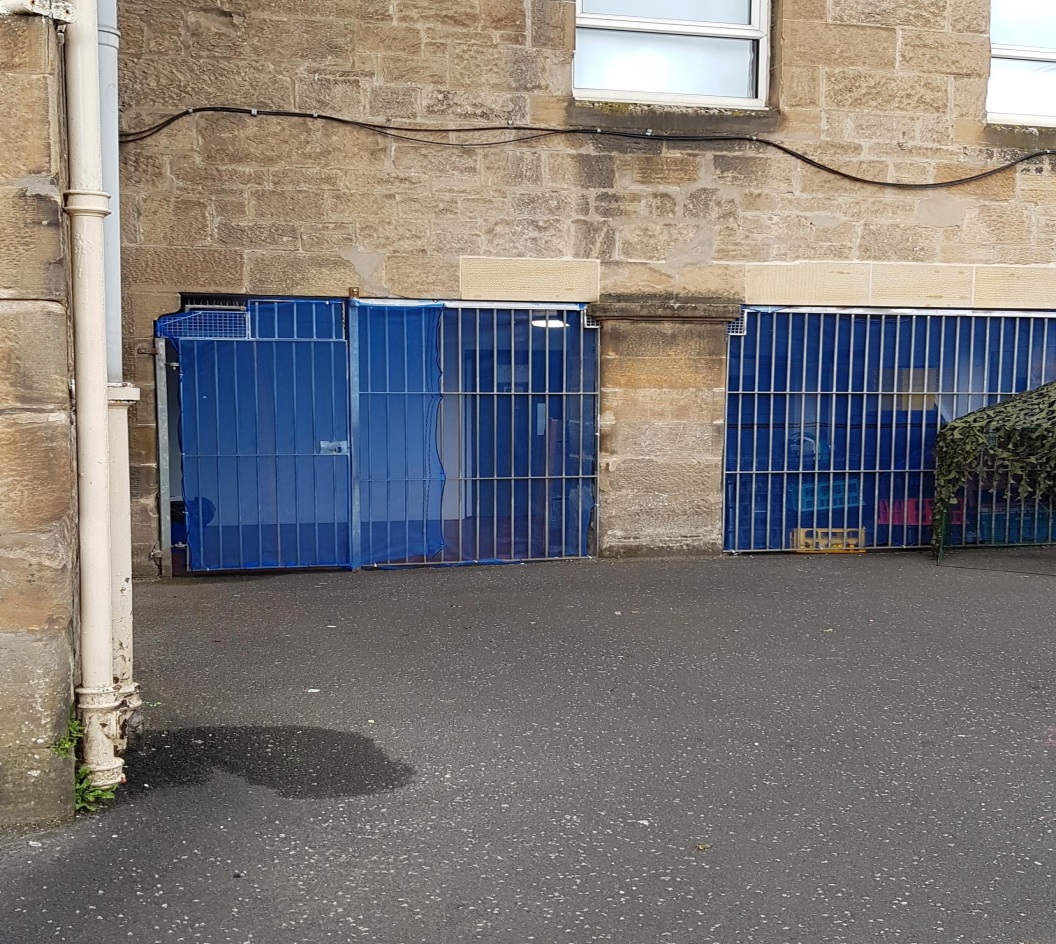 These are my P1-3 playground toilets.
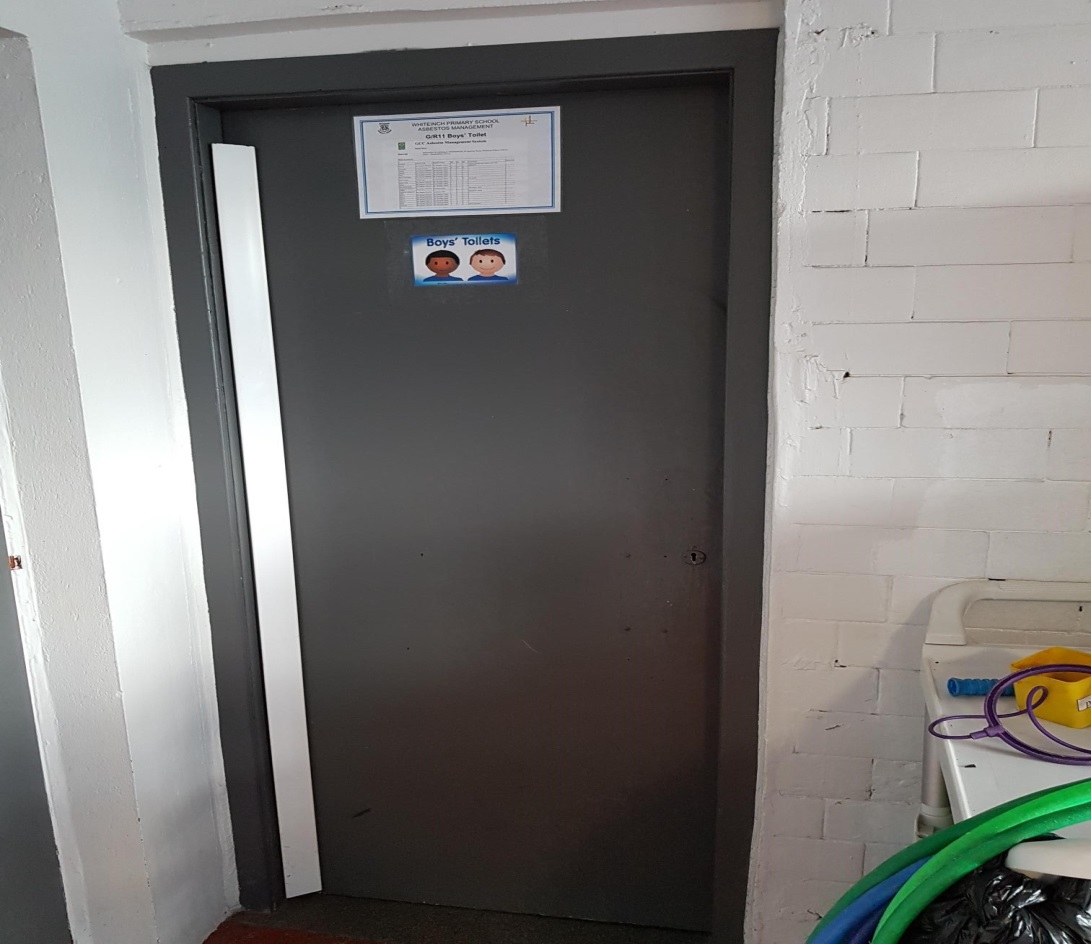 This is inside my P1-3 playground toilets.
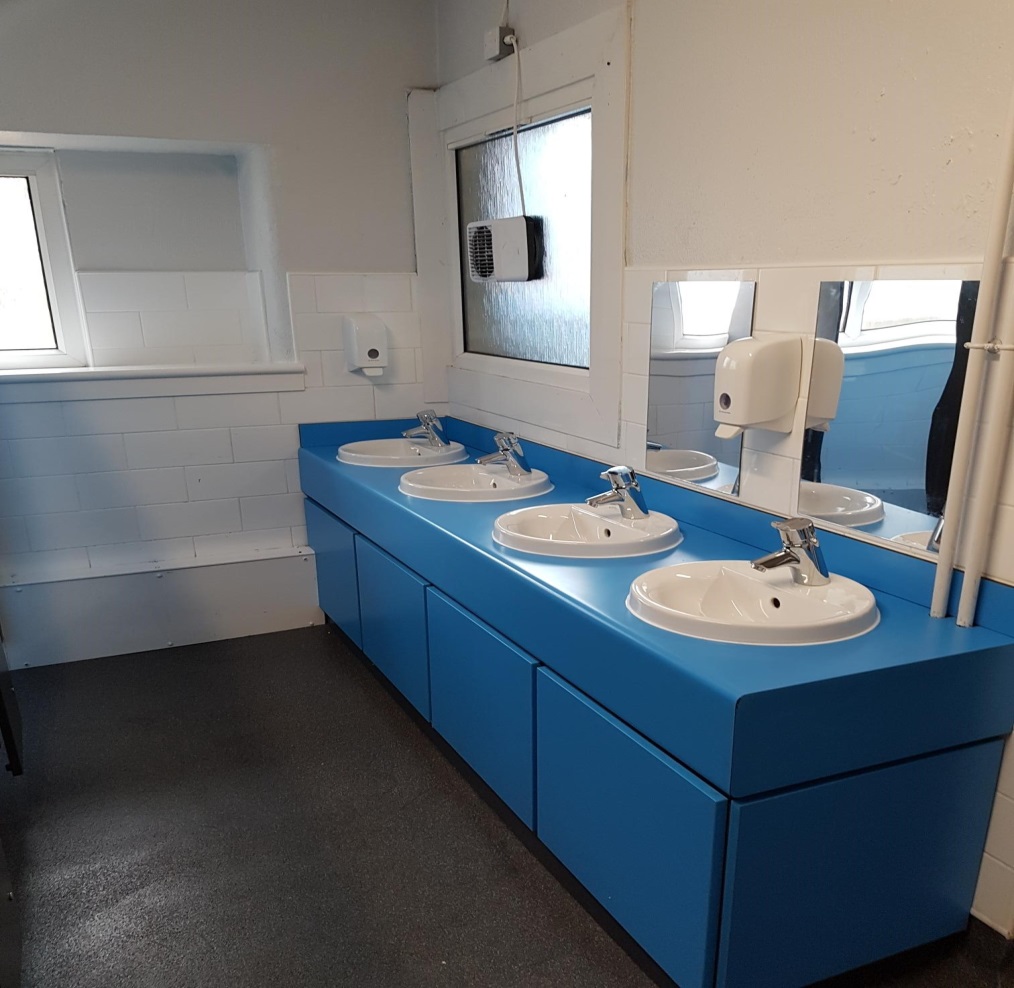 This is inside my P1-3 playground toilets.
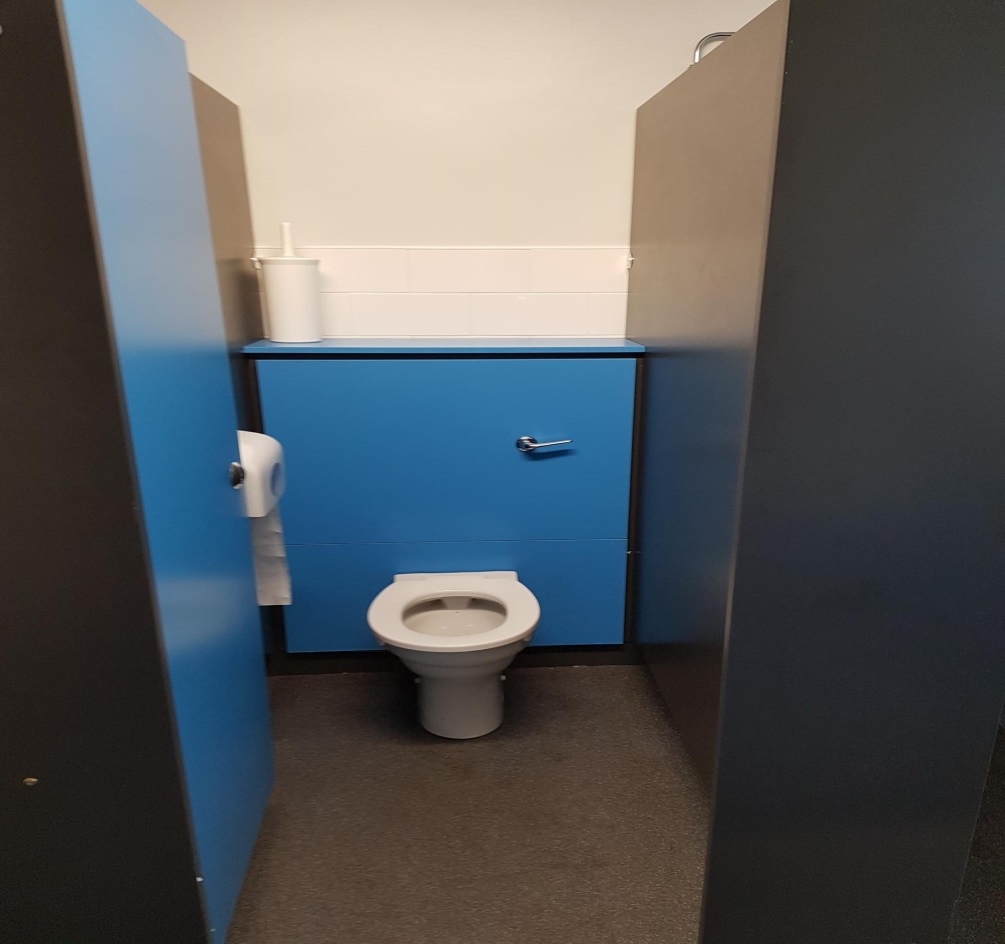 This is my dinner hall.
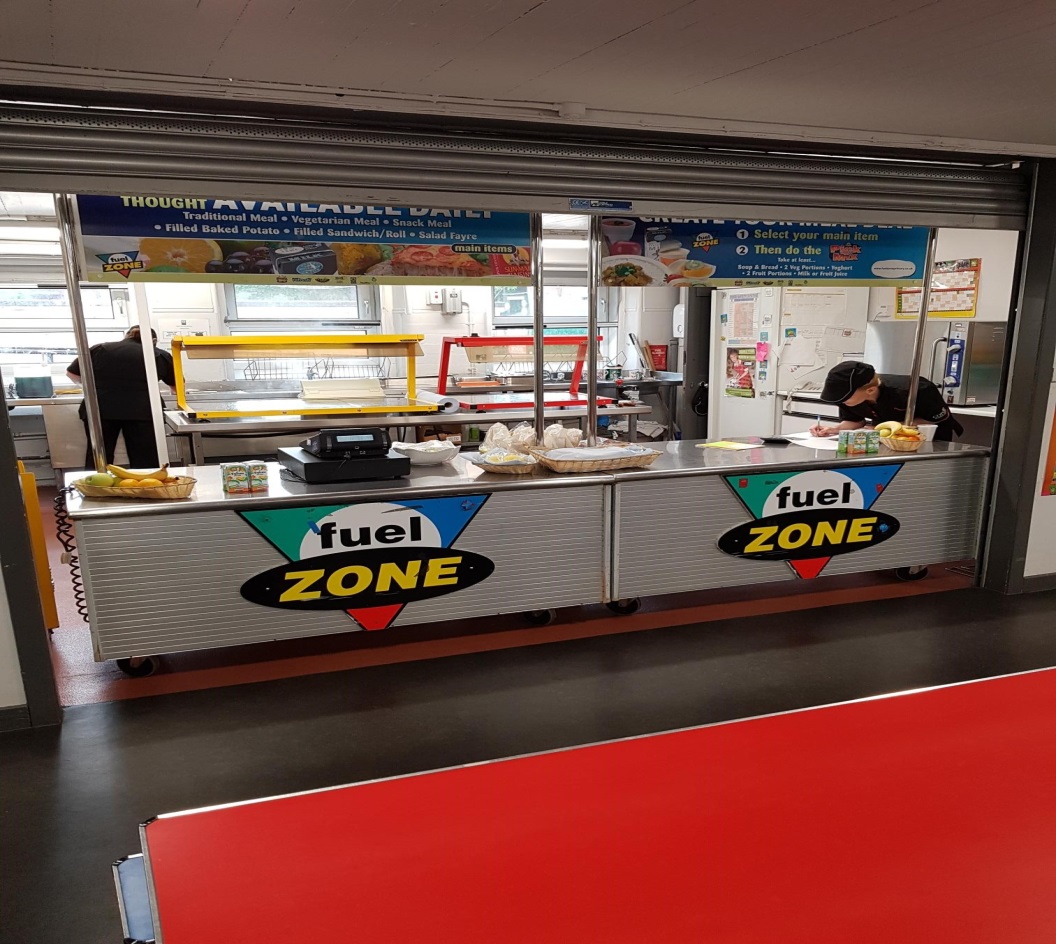 This is where I sit for lunch.
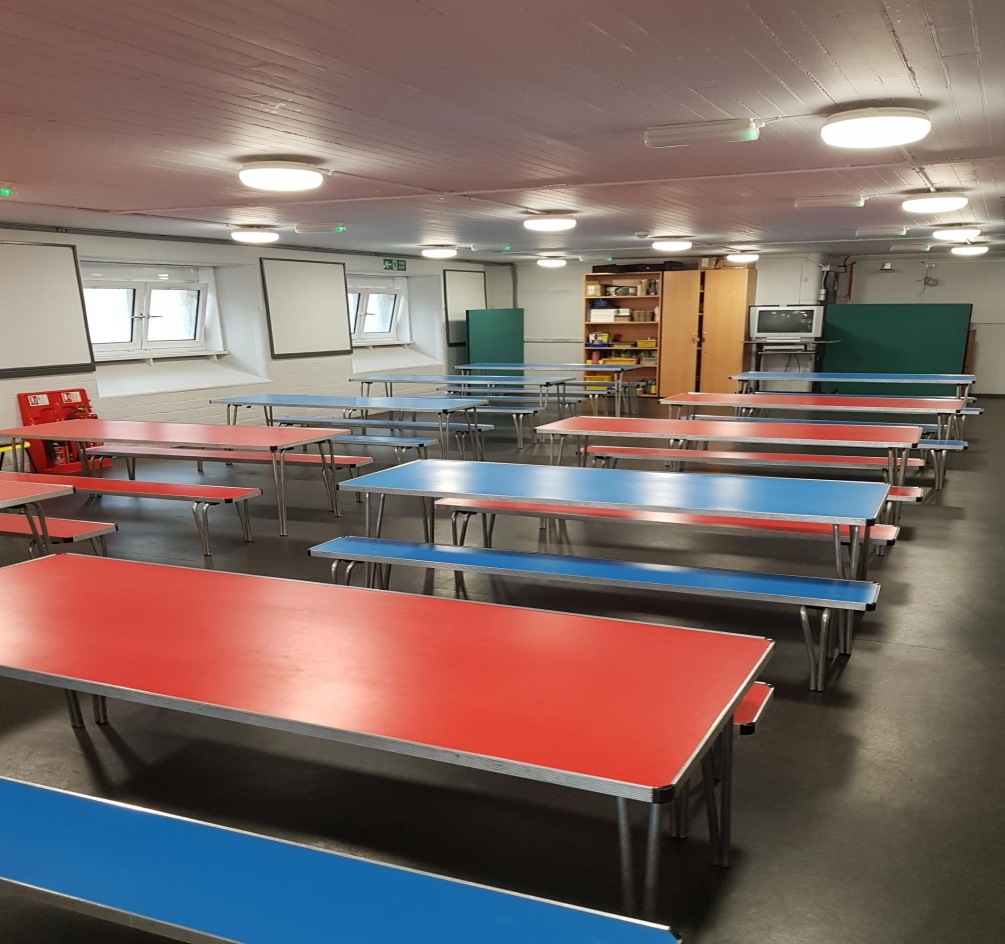 This is my P4-7 playground.
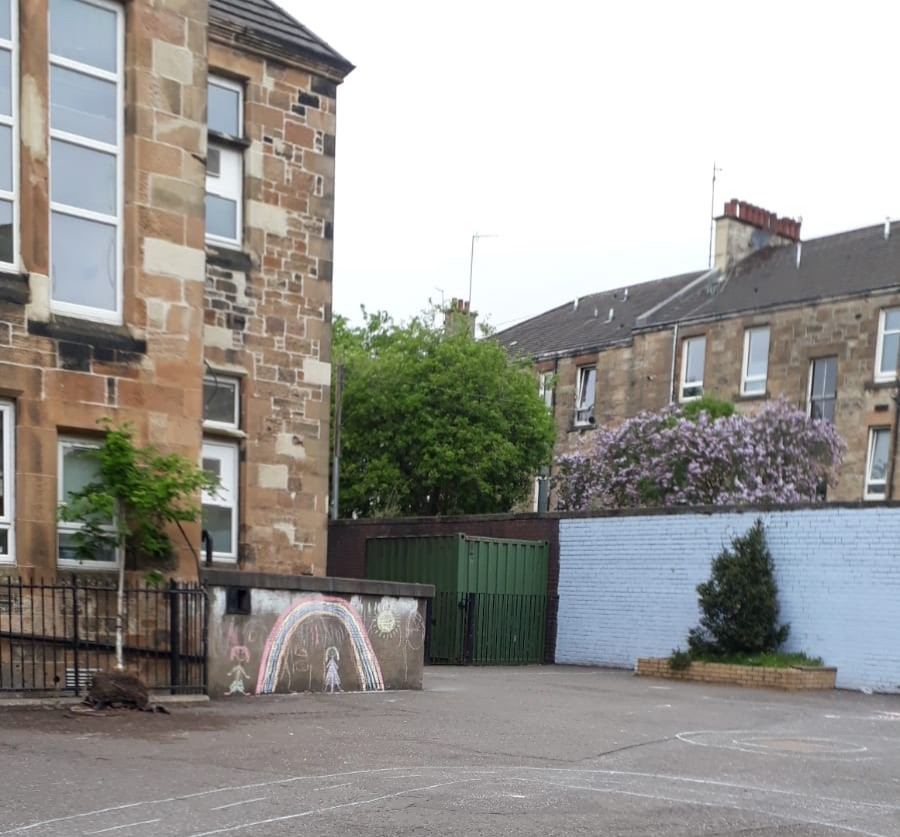 This is my school garden.
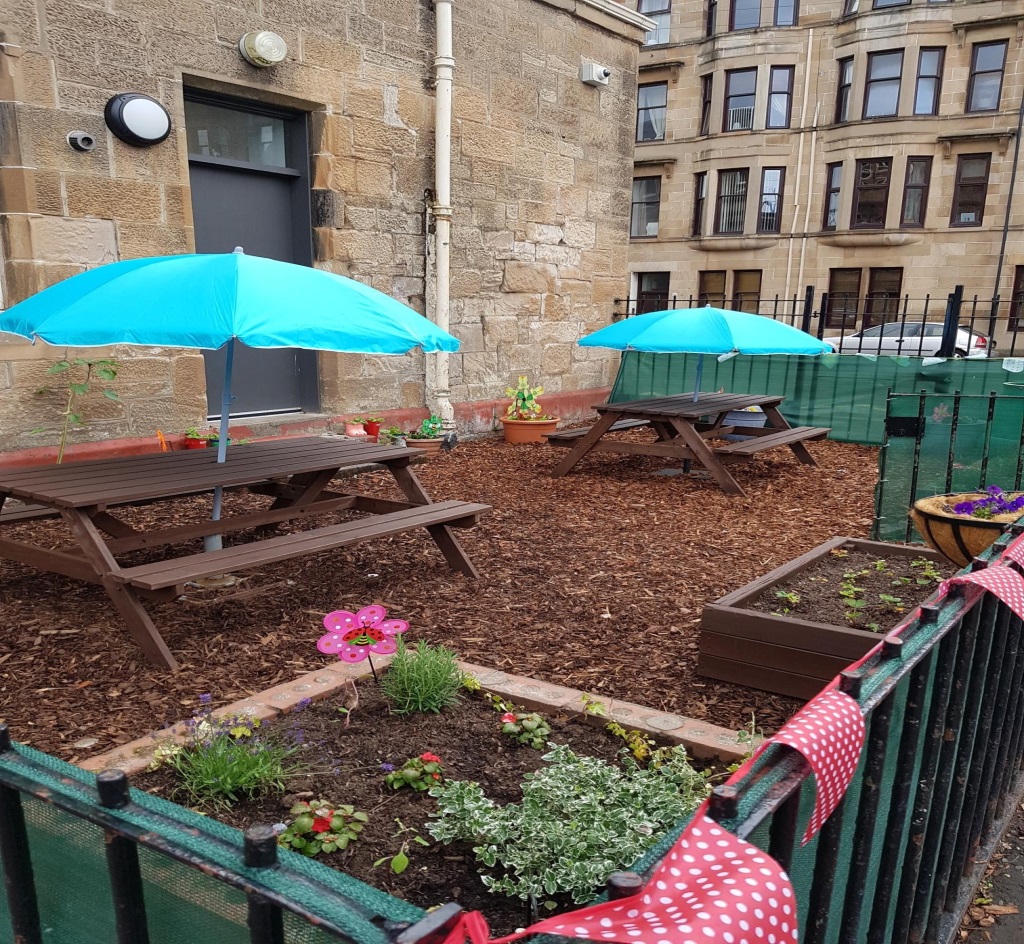 This is my 
P1 classroom.
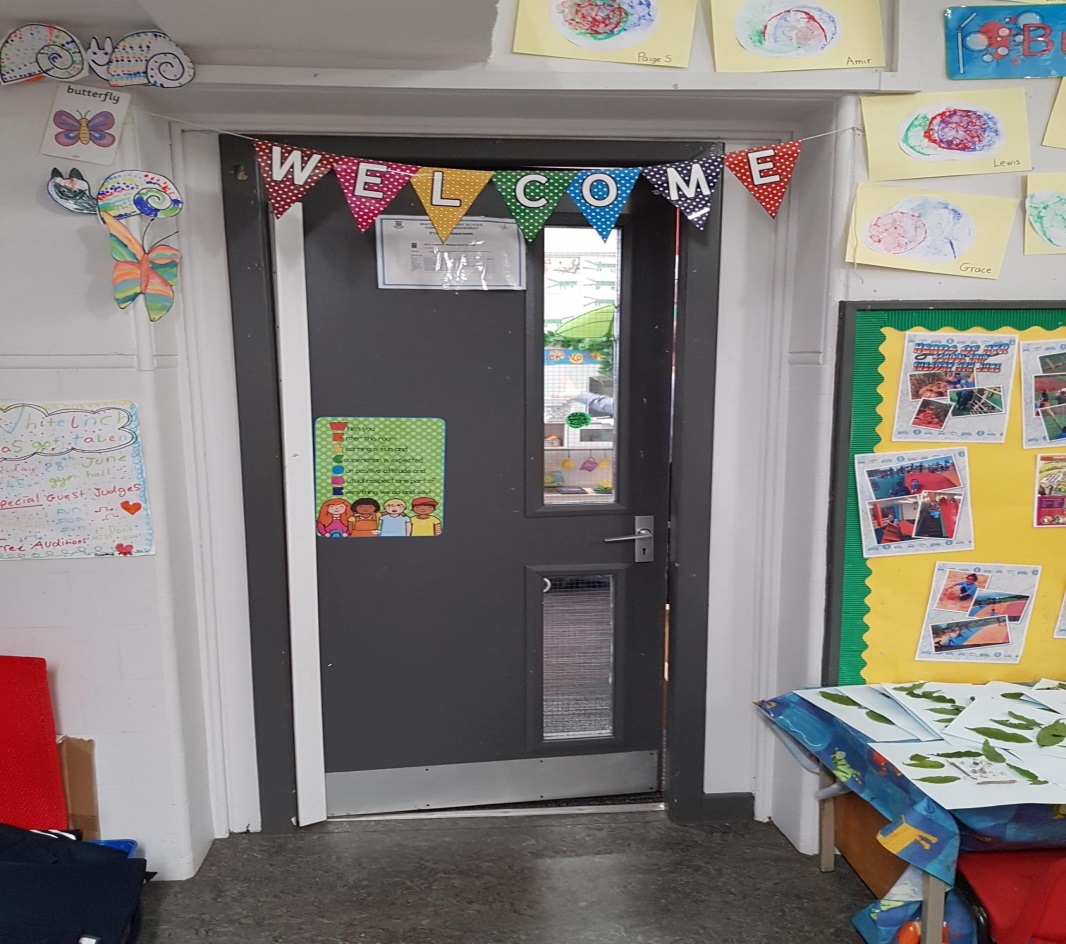 This is inside my P1 classroom.
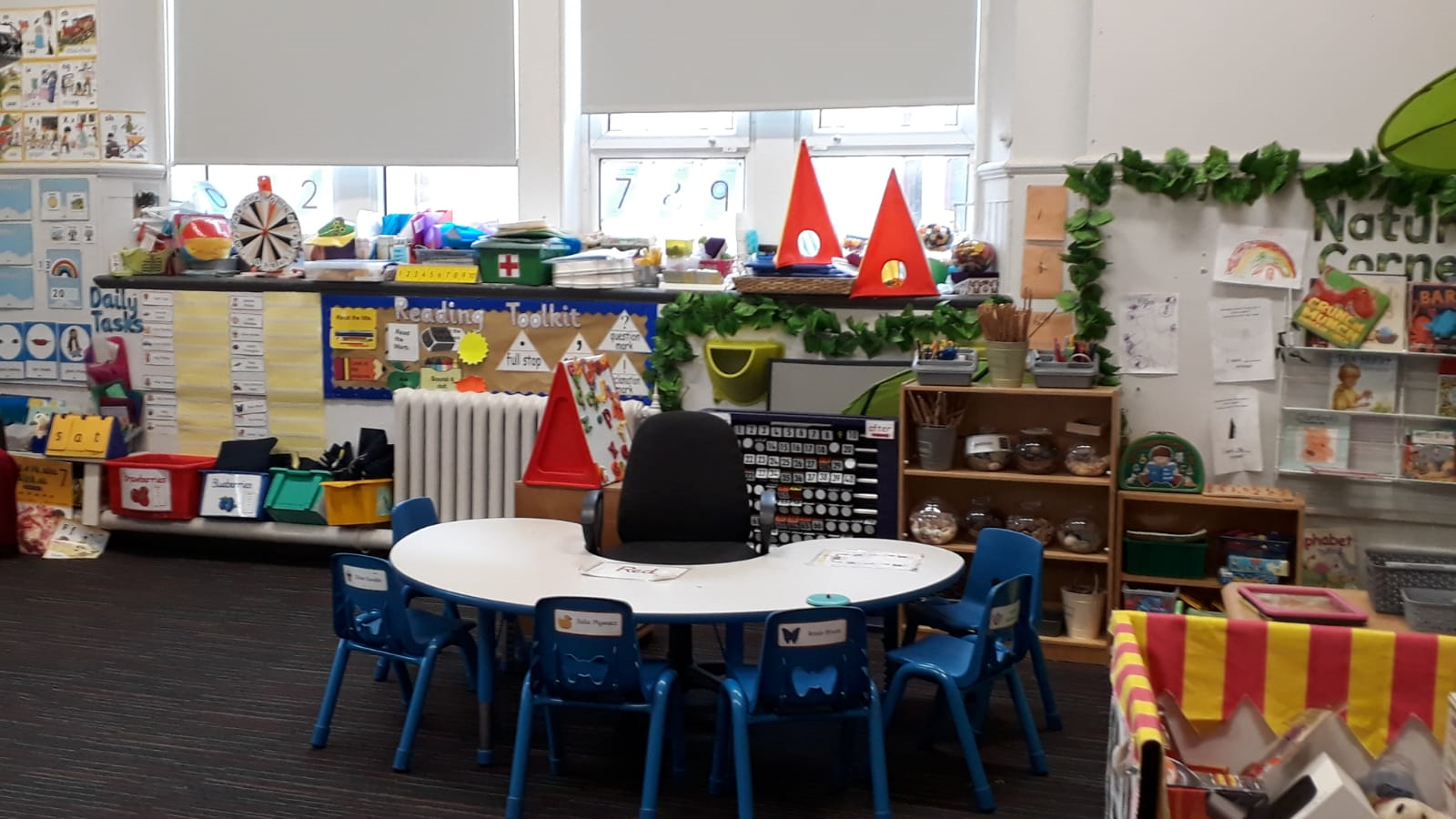 This is my P1 Cloakroom.
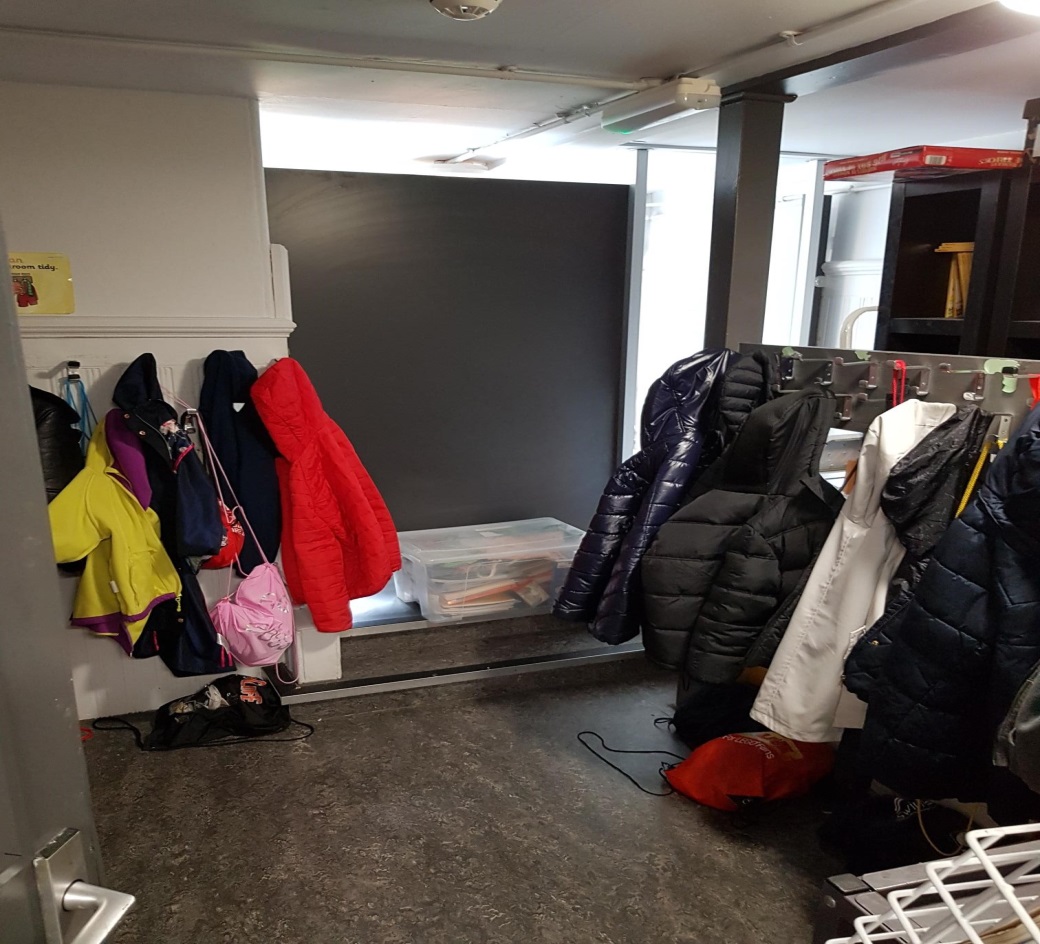 This is my P1 toilet.
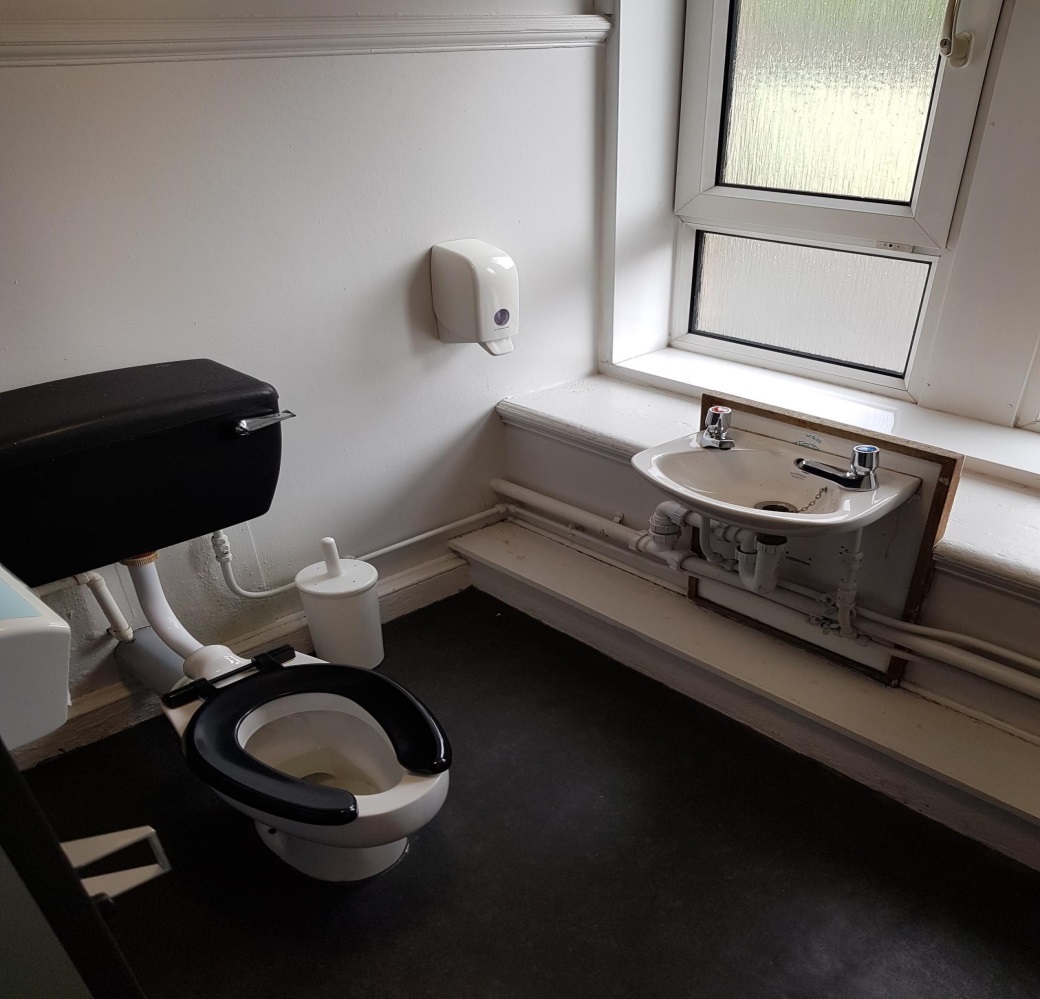 Miss MacDonald will be one of my Primary 1 teachers.
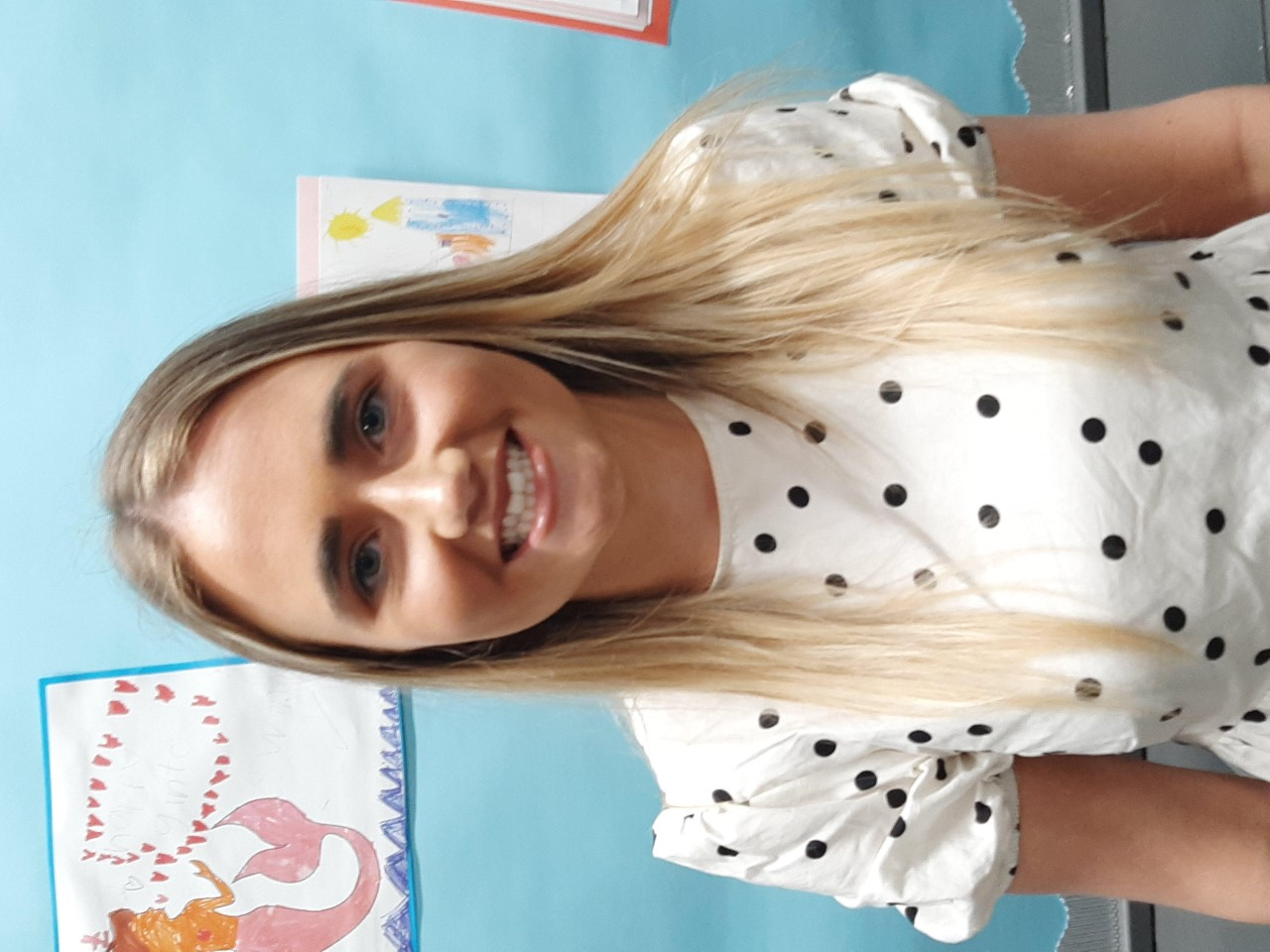 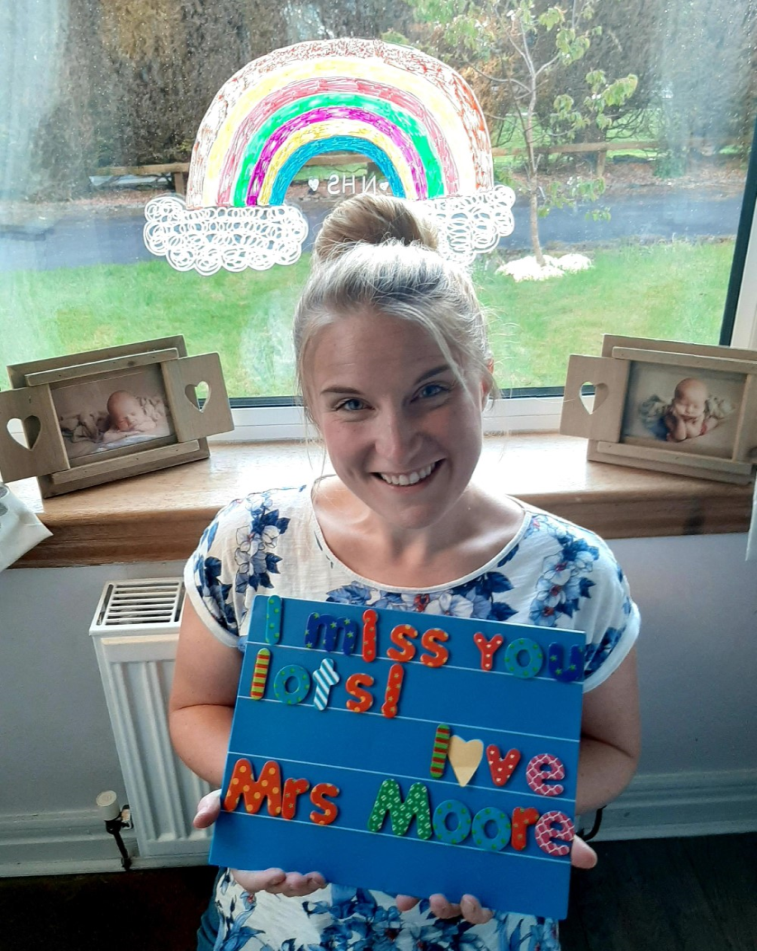 Mrs Moore might also teach me some days.
I will meet my P7 
buddy soon.
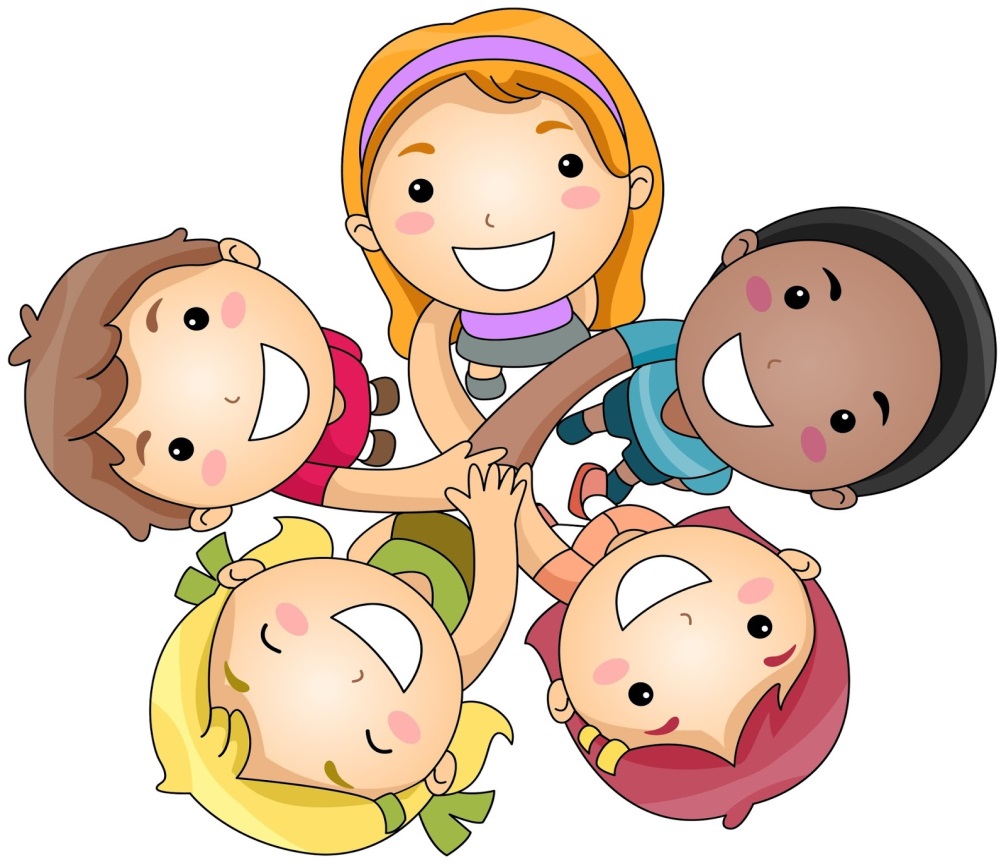 In Primary 1 I will learn through a Play based approach.
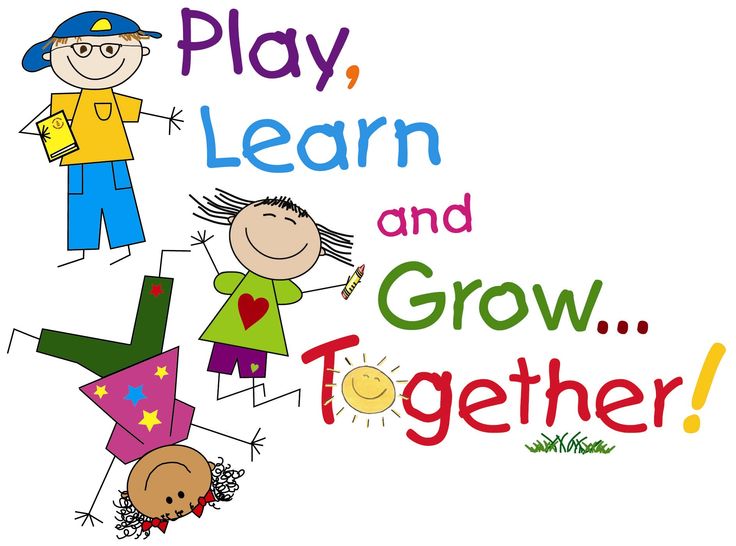 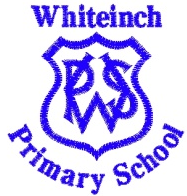 All of the staff and pupils are excited to meet you soon.
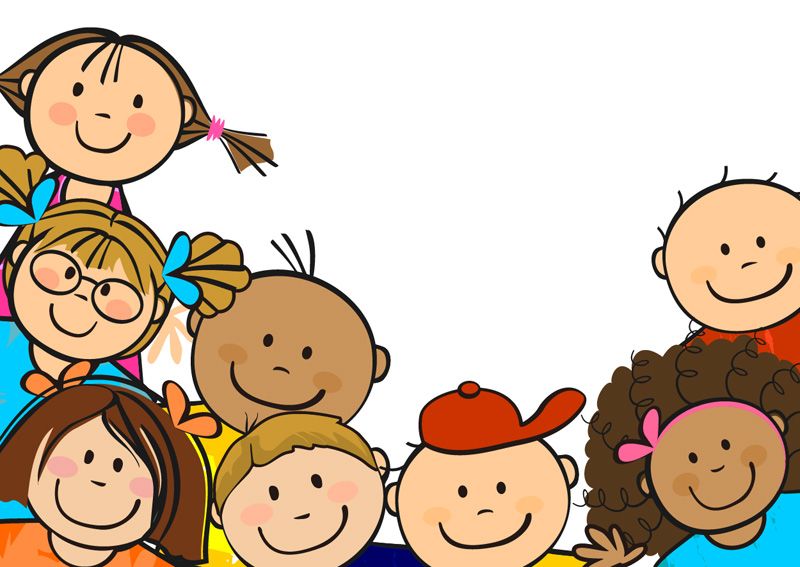 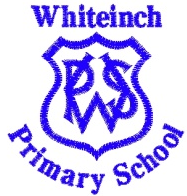 A Great Place to Learn!